Discussion today:Grating couplers
Today we will discuss how we can couple light between optical fibers and on-chip photonic waveguides. In particular we will focus on grating couplers.
Today we will cover the theory of grating couplers. Next week we will put the theory to use and design a silicon photonic grating coupler.
Coupling into and out of waveguides
Dilemma: how do we couple light to and from an optical fiber to an integrated on-chip photonic waveguide?
400nm
Optical fiber
On-chip waveguide
(to scale)
End-fire coupling
Pros: Coupling efficiency can be very good
Cons: Poor tolerance to misalignment. Costly to manufacture.
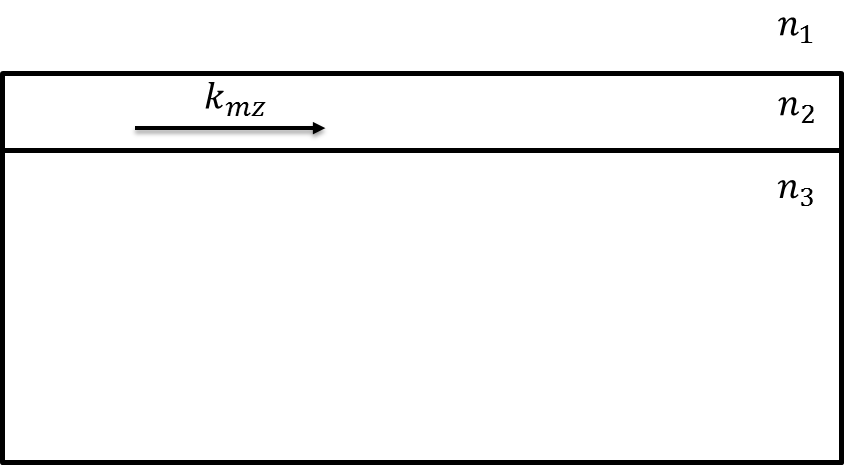 photonic waveguide
lens
Optical fiber(not to scale)
Side view
Nanotaper coupler
Pros: Coupling efficiency can be very good. Lens not needed
Cons: Poor tolerance to misalignment. Requires advanced lithography equipment
Taper to ~100nm  spatial extent of mode becomes large
				  (neff ~ ncladding -> low confinement factor)
Optical fiber(not to scale)
Single mode silicon waveguide
Top view
Top coupling?
How can we couple light froma confined waveguide mode toan optical fiber placed abovethe waveguide?
Optical fiber(not to scale)
Grating coupler
By periodically notching the waveguidewe can make a diffraction gratingsuch that light that is diffracted off the rulings will constructivelyinterfere toward a directioninto the optical fiber
Optical fiber(not to scale)
Grating coupler
Optical fiber(not to scale)
Scattering from individual ruling
Grating coupler
Ray 1
Ray 2
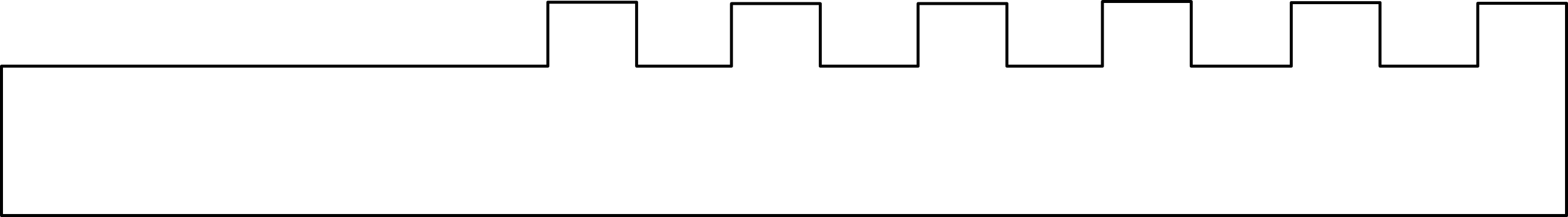 Phase of Ray 1
Phase of Ray 2
Ray 1
Ray 2
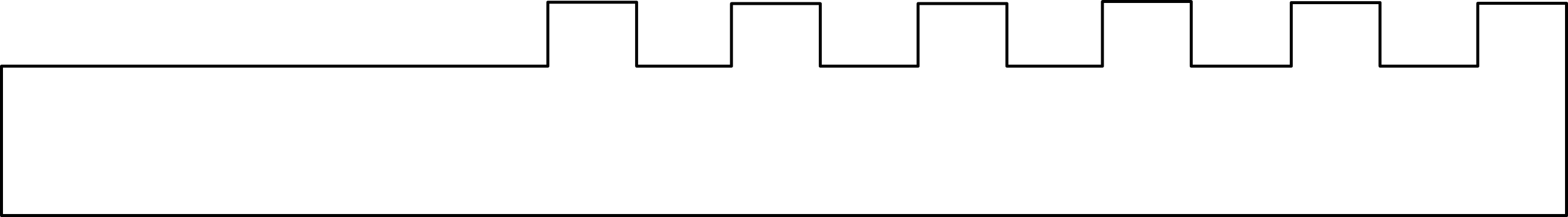 Coupling into waveguide
By reciprocity we can use the samegrating to couple light into awaveguide.
But, let’s examine this problemslightly differently.
Optical fiber(not to scale)
Waveguide coupling
What if I send light onto a waveguide (without a grating) as shown below?
How much power can I couple into the waveguide?
Waveguide coupling
The answer is precisely zero!
Waveguide coupling
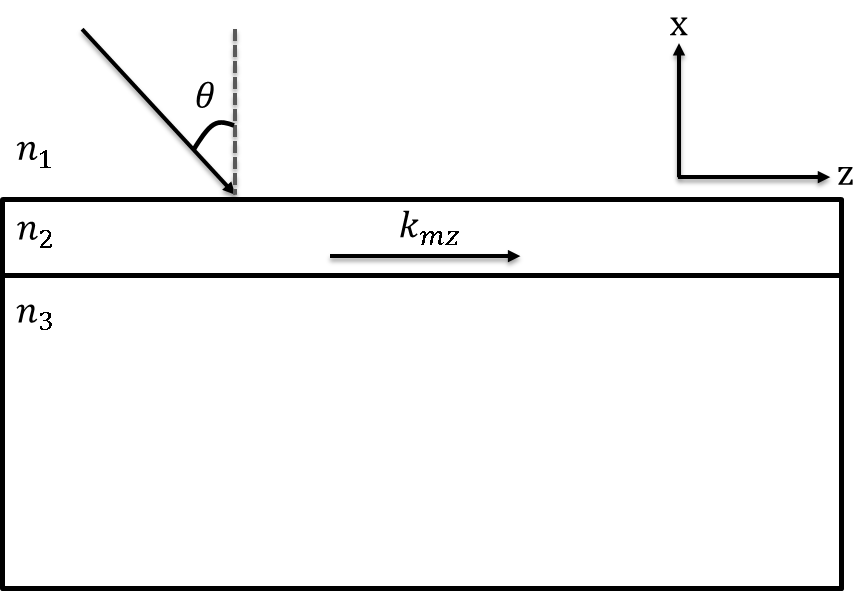 Let’s do the math:





At the air-waveguide interface (x = 0), the tangential component of electric field must be continuous:

This implies a phase matching condition:
Waveguide coupling
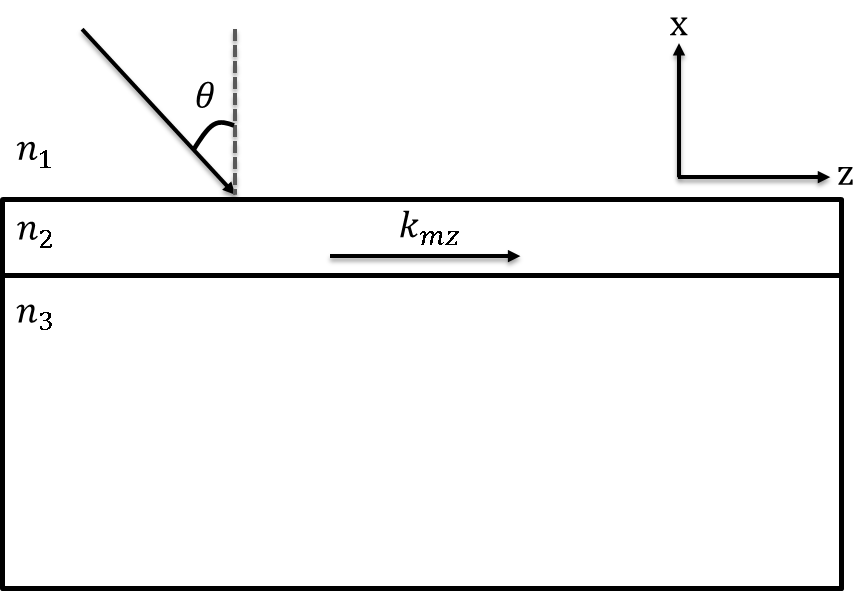 Waveguide coupling
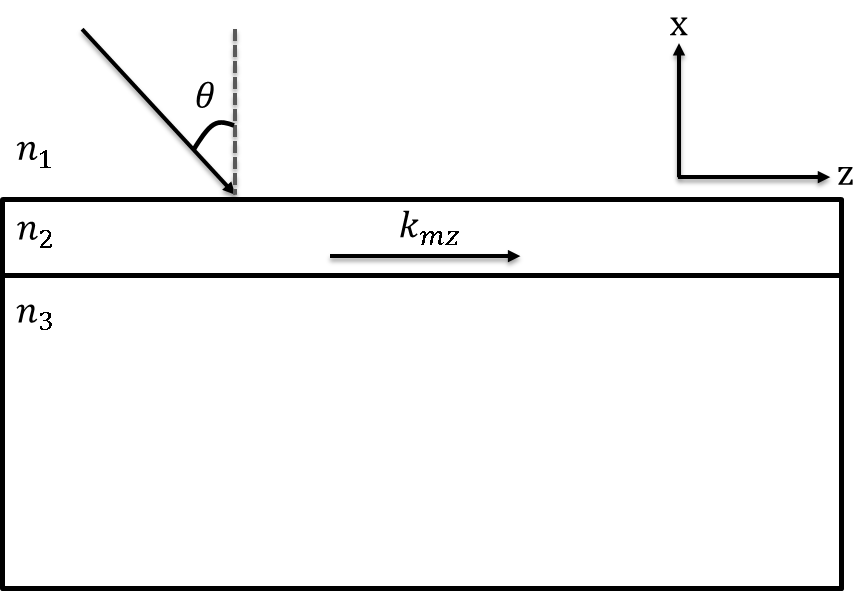 Prism couplers
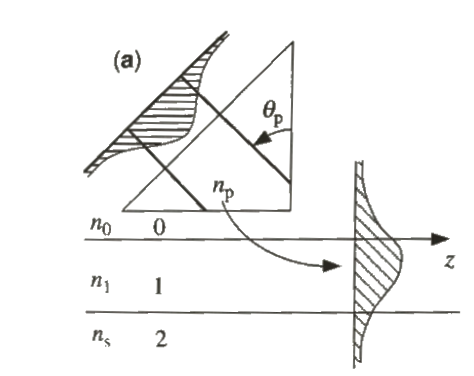 Grating coupler
What if we have the following geometry?
Grating coupler
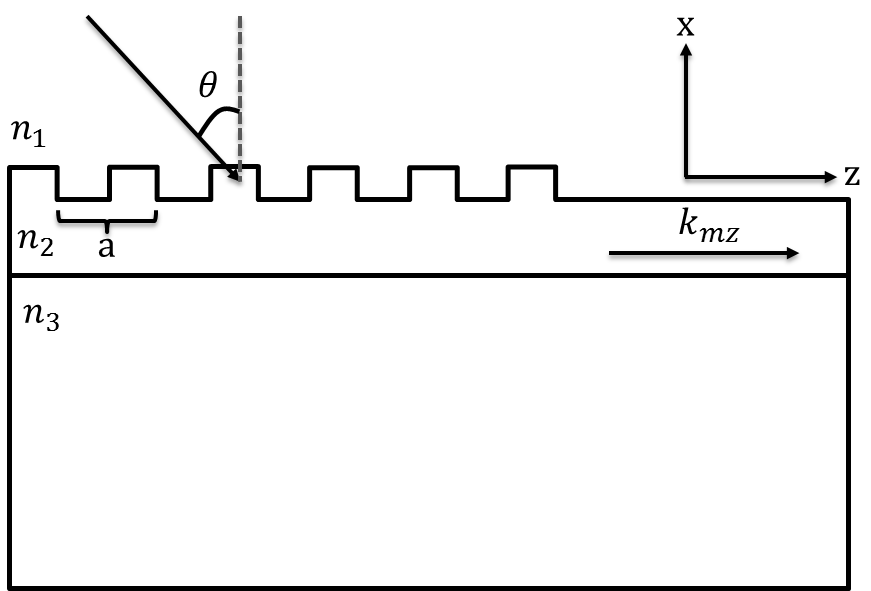 Grating coupler
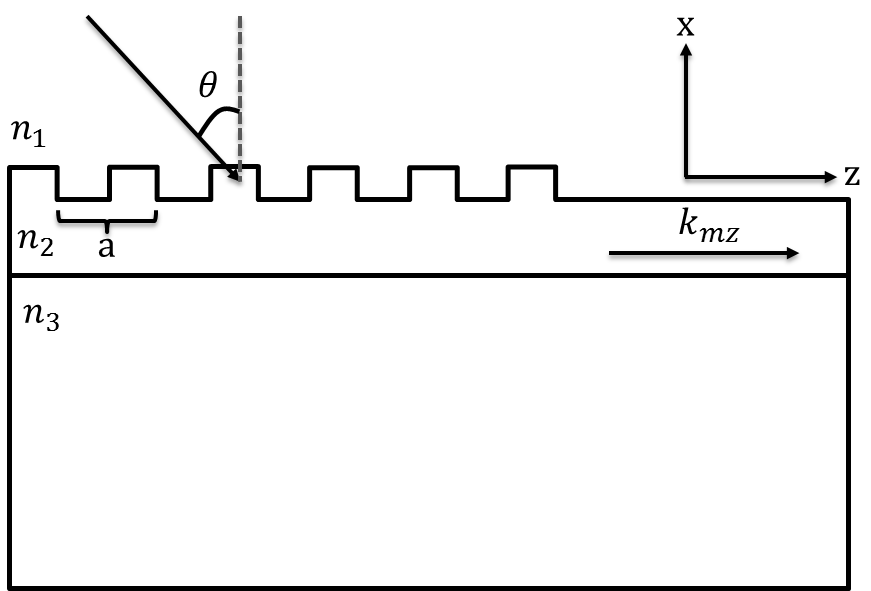 Grating coupler
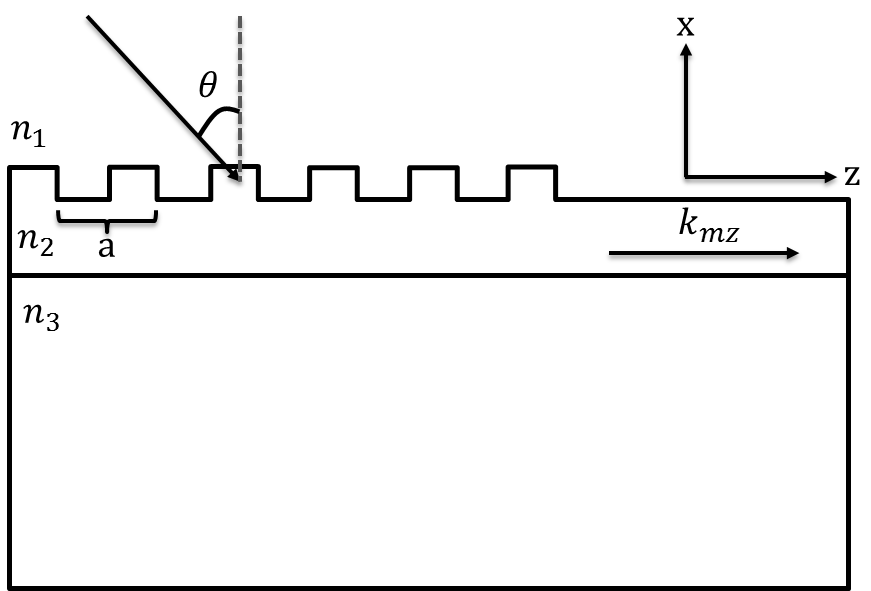 Grating examples
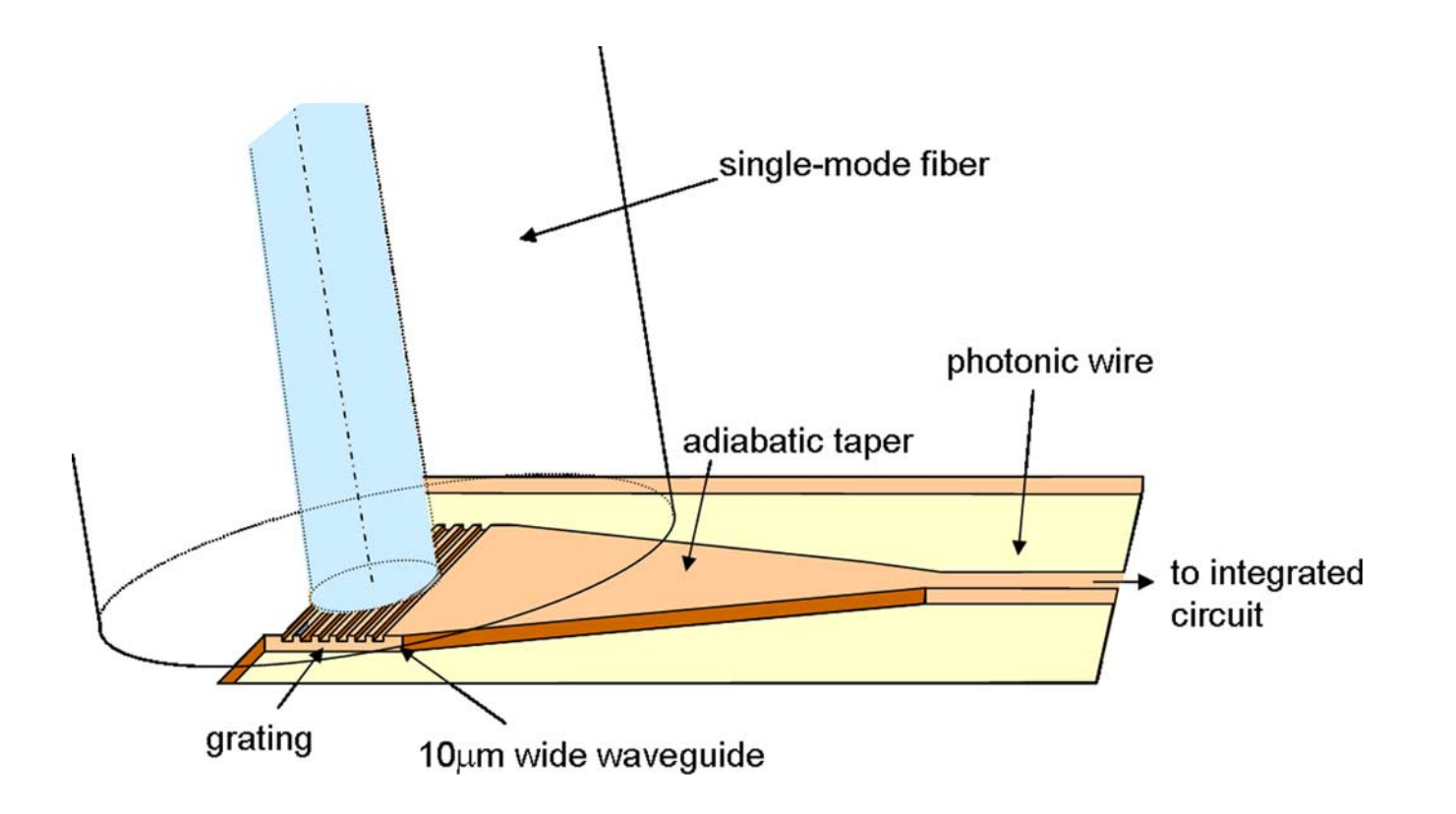 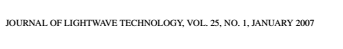 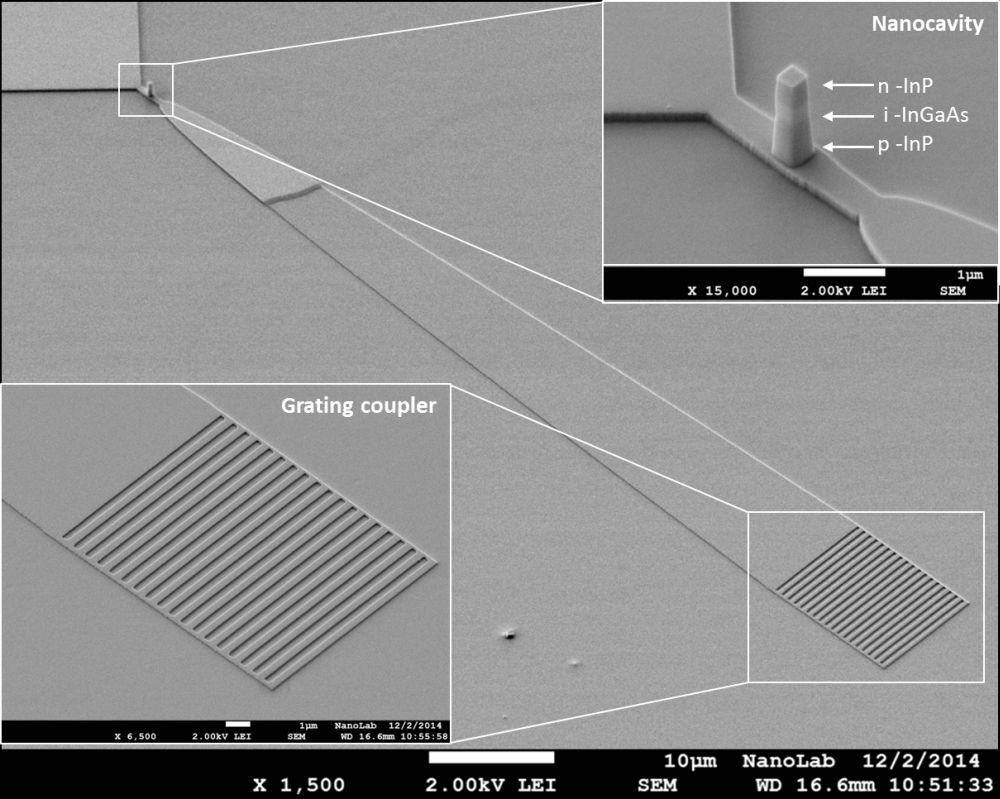 http://www.oxford-instruments.com/businesses/nanotechnology/plasma-technology/campaigns/sem-competition-winner-%281%29
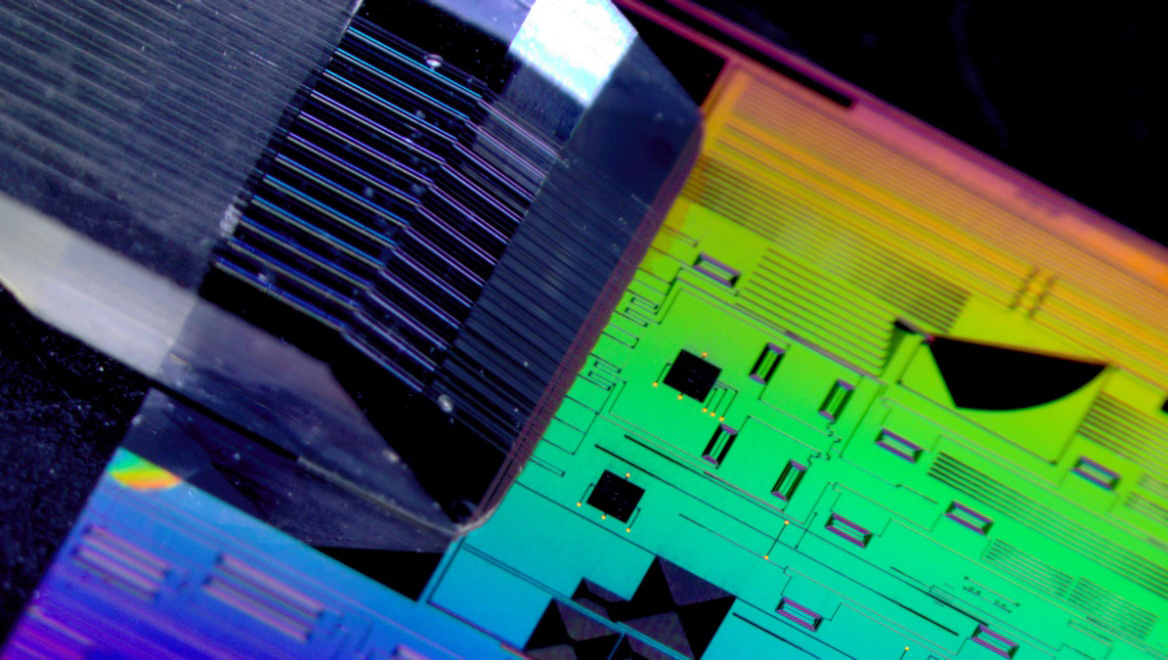 Source: Imec
Design example
10°
Comments
Today we have shown how to calculate the diffraction angle of a grating coupler but we have not said anything about the intensity of the light that will diffract at that angle – in other words we do not yet know the coupling efficiency.
This requires more rigorous theory or simulation tools.
Next class: Numerical design of a grating coupler using Lumerical FDTD